宣教关怀
阿爸天父，我们赞美祢全能右手，保守阿谦宣教士在泰国完成一期四年的美好服事。她也在泰国大学完成硕士学位，成绩优异，荣耀归主。近来回砂拉越述职期间，她到不同的堂会分享宣教信息，使更多信徒实际了解泰国福音工作的需要，哈利路亚。
1/2
宣教关怀
九月中，阿谦宣教士将返回泰国开始第二期另四年的服事。求耶和华以勒为她预备宣教平台，有机会担任老师的泰国学校，并拿到工作签证，也能适应新工作环境。求天父为她预备好的同工，能彼此鼓励，传扬天国的福音，栽培门徒。奉主耶稣基督的名，阿们。
2/2
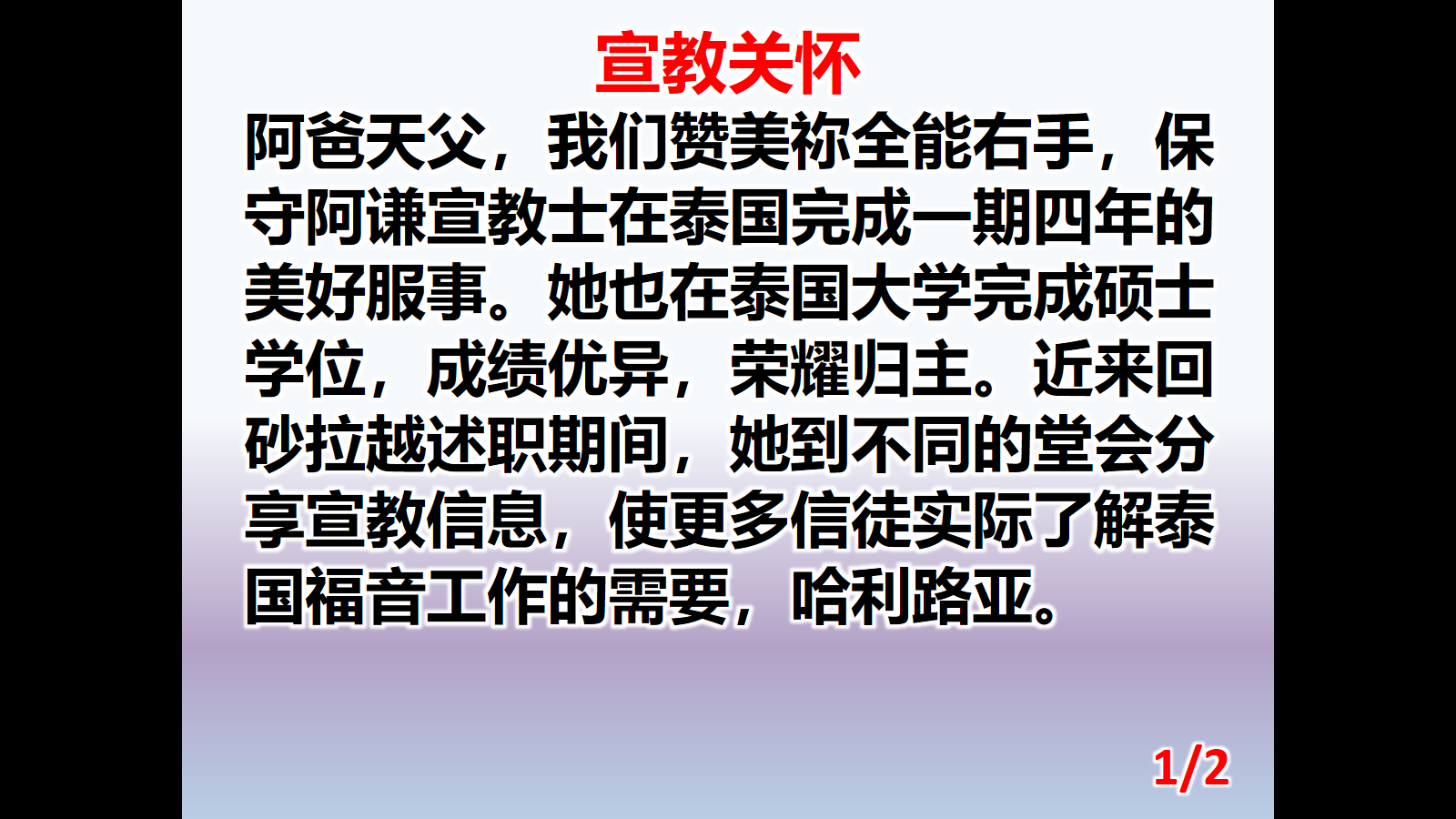 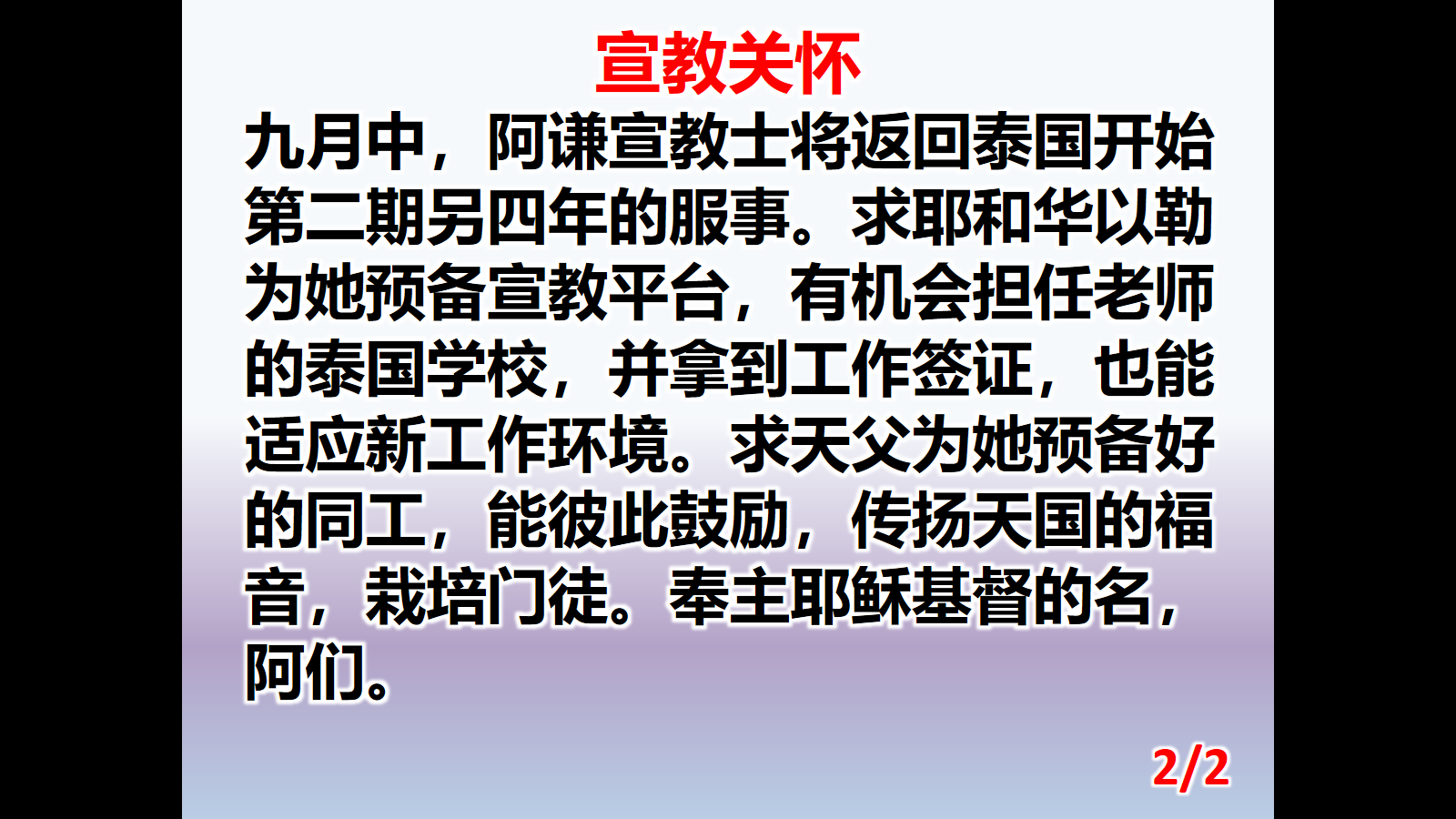